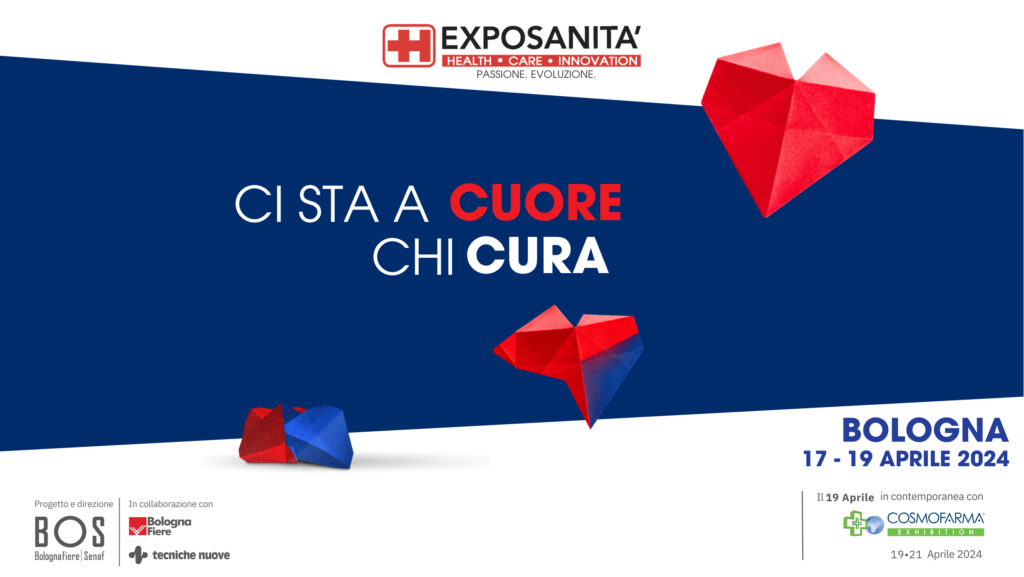 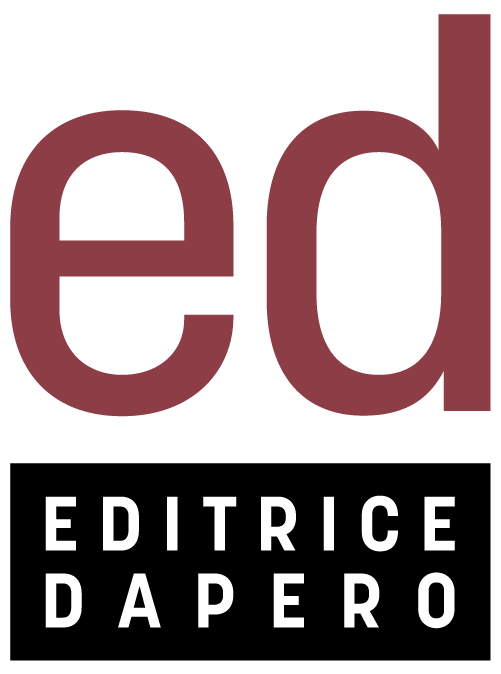 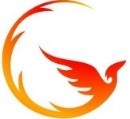 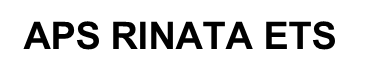 Il valore e la significatività del lavoro di cura in RSA: dare senso, dignità e prospettive
Bologna, giovedì 18 aprile 2024 * 14.30 – 17.30
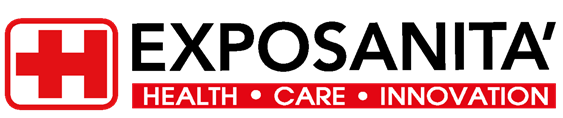 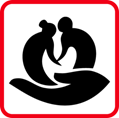 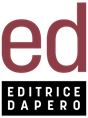 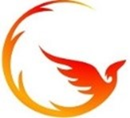 LE MOTIVAZIONI
REALIZZA L’ASPIRAZIONE PERSONALE
CRESCITA PROFESSIONALE E UMANA
MIGLIORAMENTO DEI SERVIZI PORTA AL MIGLIORAMENTO DELLA COMUNITA’
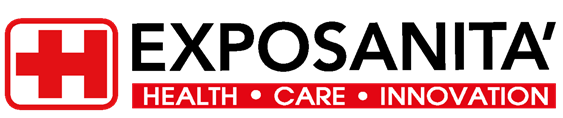 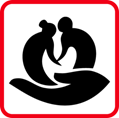 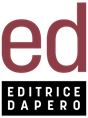 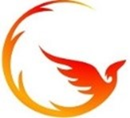 DEFINIRE IL RUOLO
professionista riflessivo 
che si muove secondo 
un codice deontologico ed etico
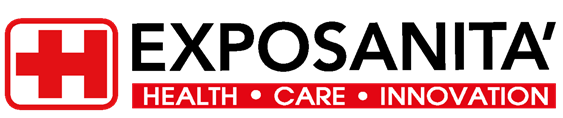 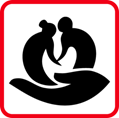 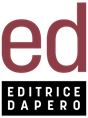 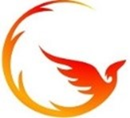 PERCHE’ RESTARE
AUTONOMIA
PROGETTUALITA’ - INNOVAZIONE 
MULTICULTURALITA’
LAVORO IN TEAM
RUOLO POLITICO
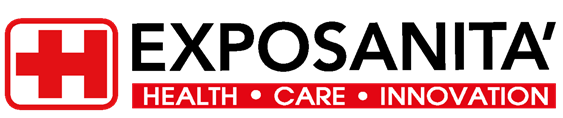 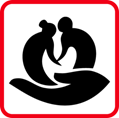 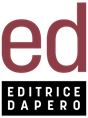 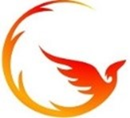